SLAG JEWELLERY
A non-traditional slag valorization process
Date 17 April 2015
Author Dr Joalet D Steenkamp
Designation Chief Engineer Pyrometallurgy Division
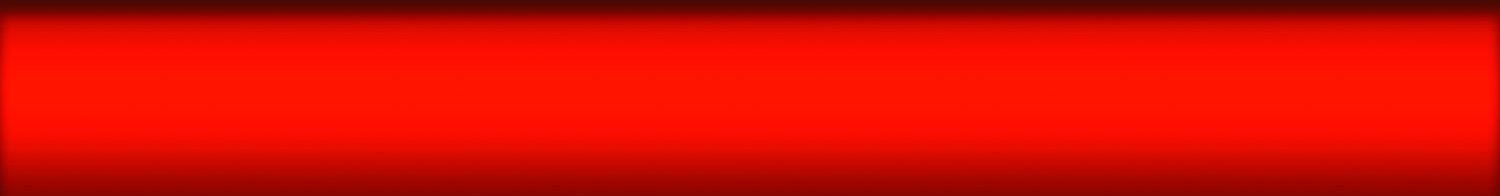 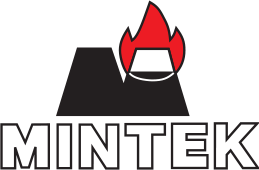 Introduction
PhD graduation day: 
April 14th, 2015

Title of thesis: 
Chemical wear of carbon-based refractory materials in a silicomanganese furnace tap-hole

Closure, emotionally  slag jewellery design based on:

We delight in the beauty of the butterfly, but rarely admit the changes it has gone through to achieve that beauty
Maya Angelou (1928 – 2014)
Slag Jewellery
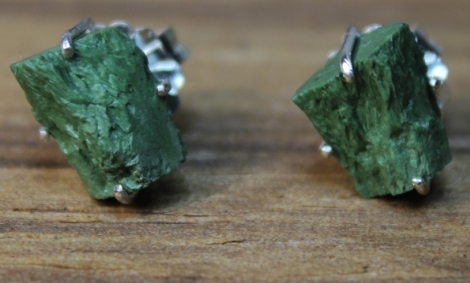 €53
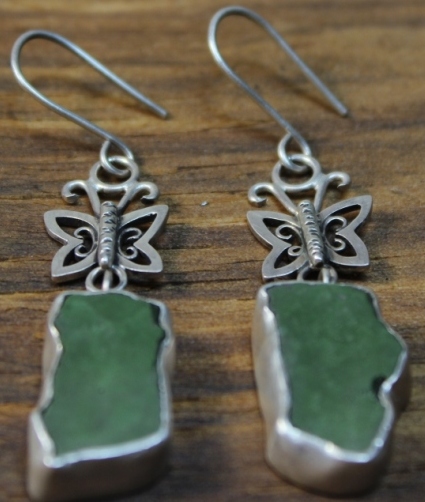 €23
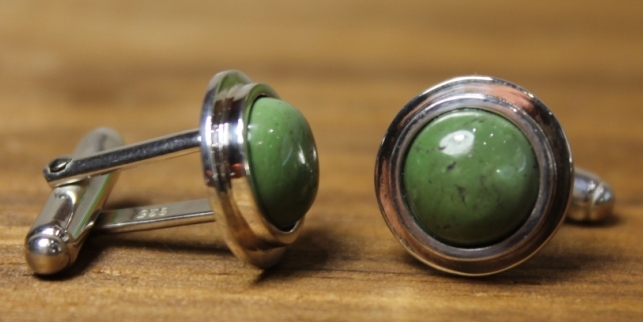 €39 + €42 = €81
Conclusion
Making jewellery from slag adds value, both emotionally and financially, to a waste product.

Learn from diamond industry1:
End 1930’s: De Beers aggressive marketing campaign in USA equating love to diamonds. 
1947: Classic slogan ‘A Diamond is Forever’ launched. 
Today: World-wide idea that size of diamond in engagement ring shows how much man love fiancée.

By adding emotional value to their product De Beers added tremendous financial value too. 

1www.americangemsociety.org/the-history-of-the-diamond-as-an-engagement-ring
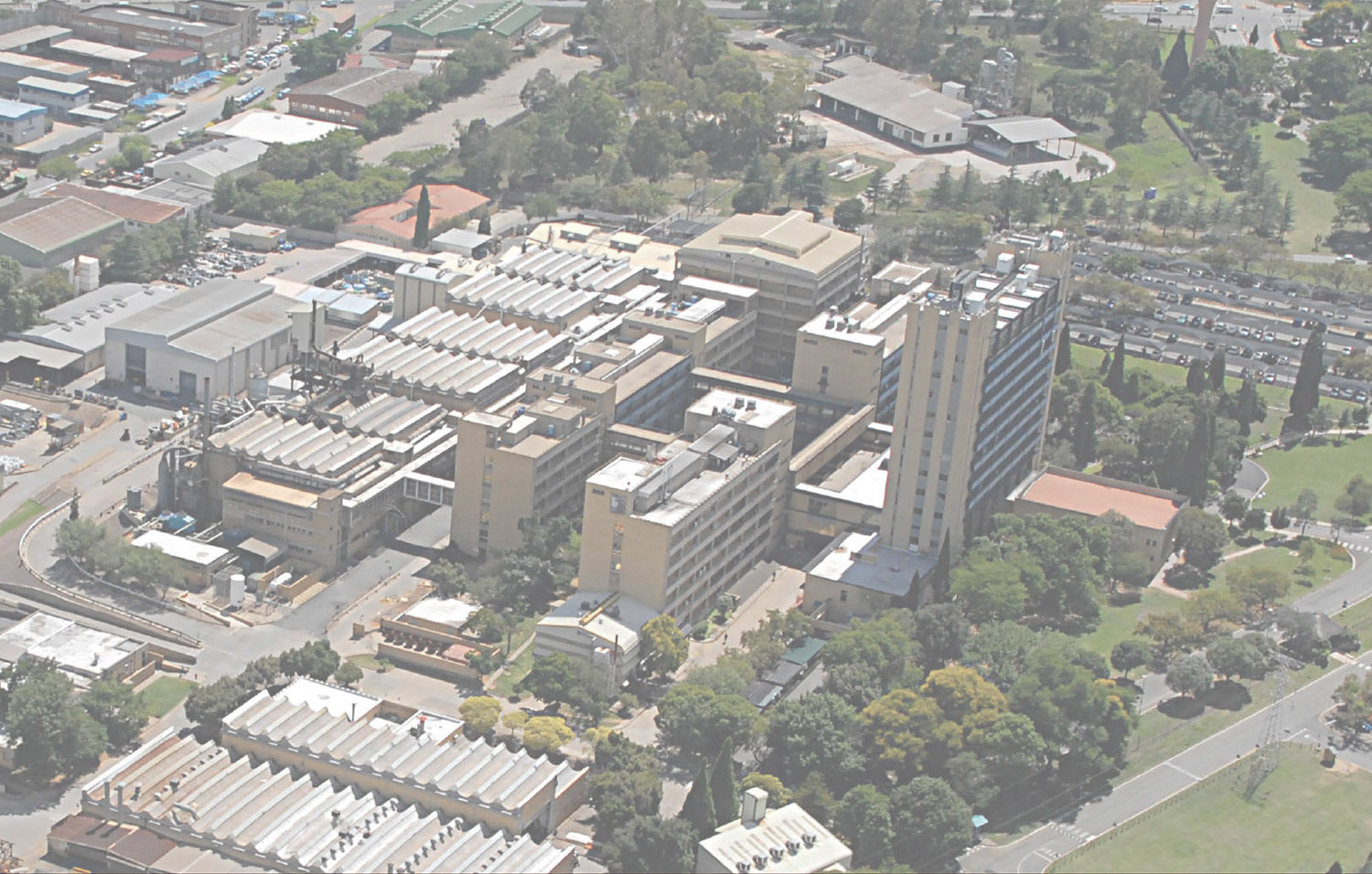 Thank you
JoaletS@mintek.co.za
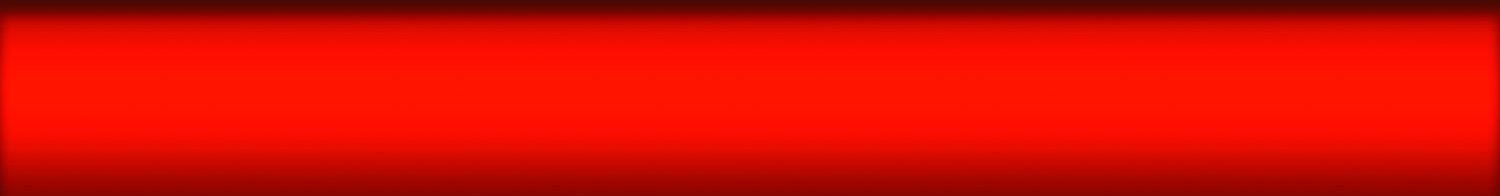 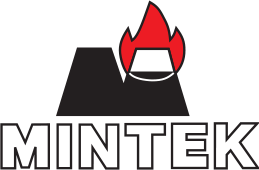